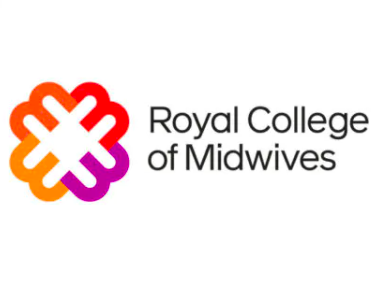 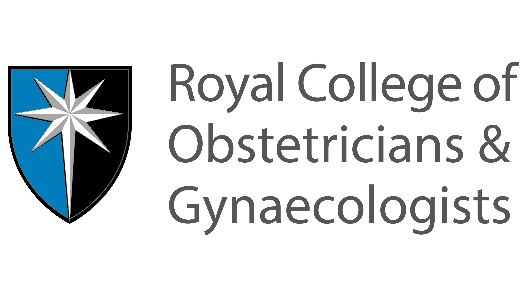 Creating a Successful Campaign and Leading Change
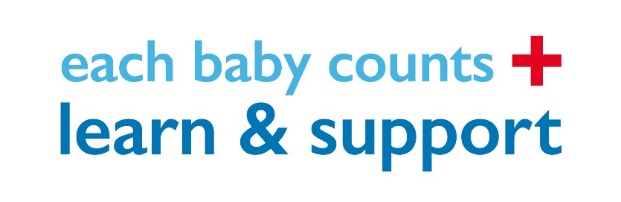 Introduction
As part of Each Baby Counts Learn and Support Programme a network of midwives and obstetricians from across England worked together to improve the culture, behaviours and conditions to enable effective clinical escalation in maternity. 

This was done through a campaign called ‘IDENTIFY – COMMUNICATE - ACT’. 

It sought to address the problems identified in Each Baby Counts reports, and national inquiries (such as Ockenden), together with the diagnostic phase of the programme, putting recommendations into action. 

The team then developed, tested and refined 3 interventions which can be rolled out in all maternity units around the country, with the aim of improving standardisation across the NHS.
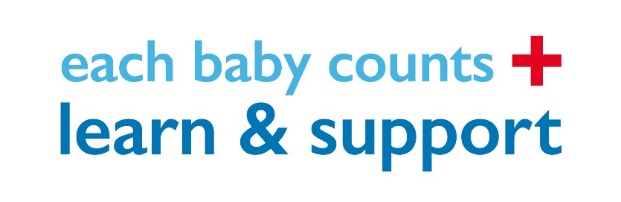 How To Guide - Successfully Launching the Interventions (1)
Get prepared. Gather a team around who are all going to be champions and support the project, with a designated lead.  Set up regular meetings to review progress including performance metrics. Key people could include an obstetric consultant, an anaesthetist, a midwifery matron, intrapartum midwives, obstetric trainees.

Get high level buy in and support – explain your plans to the senior leadership team. This could include the head and director of midwifery, clinical director, labour ward lead, obstetric anaesthetic lead.

Create a timeline and a plan.
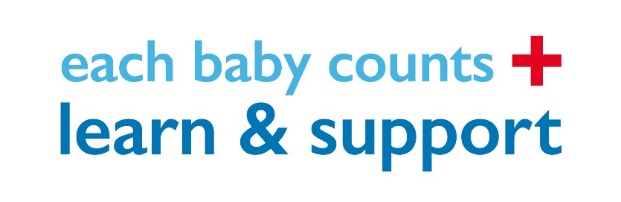 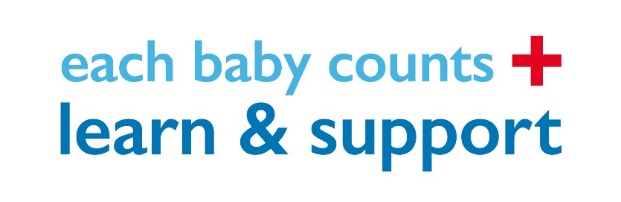 How To Guide - Successfully Launching the Interventions (2)
Consider undertaking some simple diagnostics to understand the culture of your unit

Identify your potential barriers and consider solutions to overcome them (eg if a particular staff group are resistant to change, consider a presentation at a key meeting). 

Collate your campaign materials. These can include posters, pens, T-shirts for the implementation team, and business cards to hand out to staff and raise awareness. Merchandise works!
How To Guide - Successfully Launching the Interventions (3)
Plan your launch day – including ways of disseminating the ideas to staff. This will usually involve an introductory email to all staff, followed by presence on the shop floor, at handovers. Plan presentations at teaching sessions including CTG teaching and in house skills training.

Get baking – everyone loves cake and it helps staff feel cared for and nurtured while you’re on the shop floor explaining the change ideas. 

Identify early adopters and recruit them as champions. 

Celebrate wins, keep staff updated with (hopefully) good news.

Be receptive to feedback and be willing to change your approach if it isn’t working.
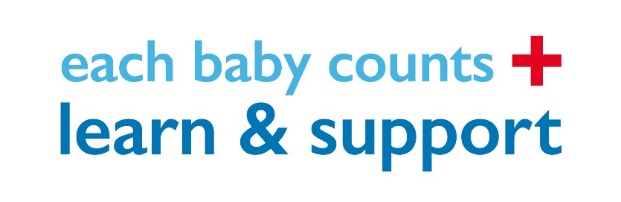 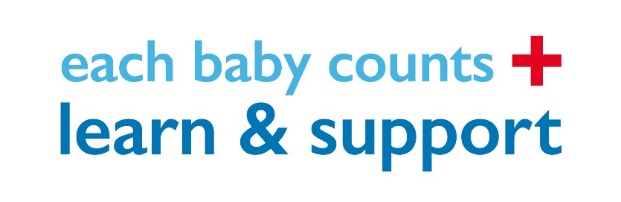 Creating a communication plan
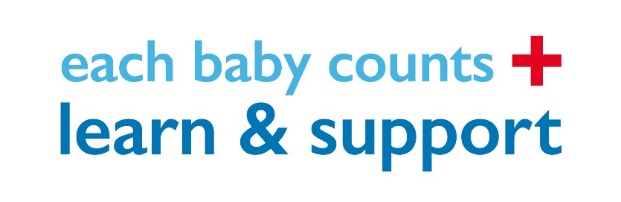 Our throughline
Helping maternity units to build the right culture, behaviours and conditions that enable effective clinical escalation
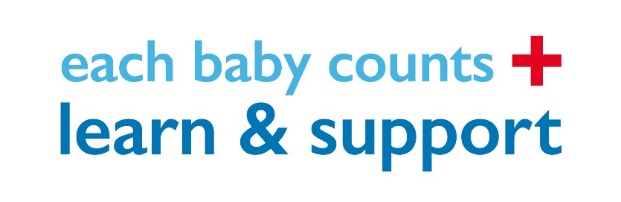 Our throughline broken down
From Good to Great – Communication
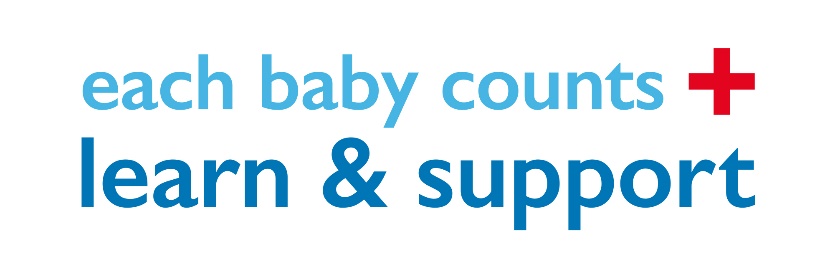 Outcomes – if we achieved this what would it look like?
A reduction in unnecessary delays in the escalation process
Improvement in response and action taken
Improvement in the use of safety critical language
A supportive environment which helps staff who are fearful of speaking up without repercussions
Having the right level of information (succinct as possible) and improve consistent sharing of information
A reduction in the feelings of hierarchy
Embedding ways to thank staff and give positive feedback  – showing respect and kindness
Improving our listening and involvement of women
Promoting Excellence in Teamwork
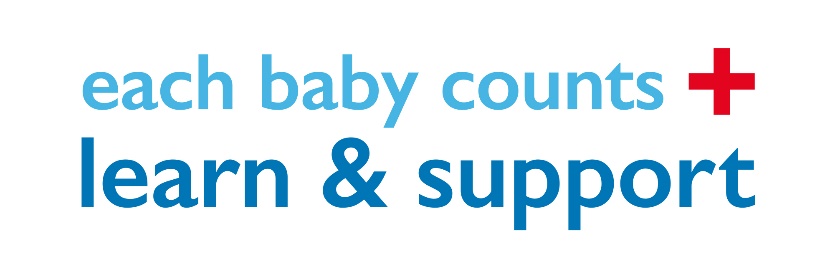 Outcomes – if we achieved this what would it look like?
Improved debrief from previous shift and briefing for the following shift
Closing the shift and checking out sensitively - people going home emotionally safe and on time
Having the right people at the right time
A safe environment which helps staff who are fearful of speaking up without repercussions
A reduction in the feelings of hierarchy and inability to escalate valid concerns
A way to thank staff and give positive feedback when things have been escalated and gone well – to show gratitude and kindness
Improvements in our listening to and involvement of women
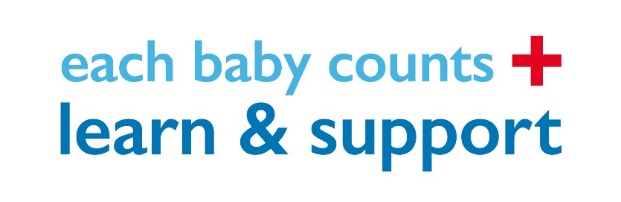 Positive Changes Seen in Units Who Have Implemented these Interventions
Teach or Treat

Staff feel more empowered, confident and psychologically safe to ask questions

Promoted learning environments

Rationales behind decision-making explained

Women find it reassuring and respectful

Framework for concise communication
AID

Escalation made more precise and direct 

Standardized conversations

Better than SBAR

Especially helpful for night shift calls

Staff more confident when escalating to consultants 

Most improvement in communication between Band 7 coordinators and consultants
TOS

Similar to sign in and sign out of the surgical checklist

Great to identify who was there/skill mix for shift
 
Supportive of staff’s individual needs

Helped students, junior and new staff

Staff feel appreciated
Positive Change Ideas - Embedding the Interventions
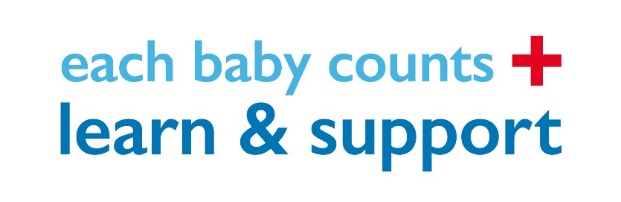 Embed throughout training -  talk to midwifery students, rotating doctors at induction, PROMPT, mandatory training 
Implement across whole MDT including MSWs, nurses, anaesthetists, neonatologists
Include in human factors and safety training
Lead by example – role modelling at every shift, every handover 
Include women during tool usage 
Build a common language
Promote use of tools and safety nets and empowerment of staff 
Explain rationale of tools and reward their use
Use examples that have worked before e.g. ‘hello my name is’ campaign
Use your fetal monitoring and education leads
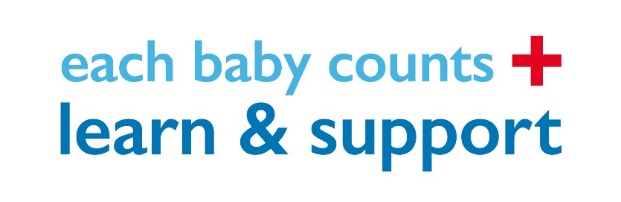 Challenges Faced by Other Units (but were successfully overcome)
Getting some groups of people on board can be hard – engage early adopters
Multiple competing priorities in maternity care, seen as yet another initiative – sell the positives; easy to achieve, makes staff and patients safer. 
Not enough people to roll out – create a big home team
Some people are good with a structured approach (SBAR) others aren’t 
“When you are busy you need the safety nets but when you are busy you find it hard to implement the safety nets” – dilemma
Variation in the way handovers are done depending on the lead - this is what team of the shift seeks to address
Tackling the “it’s always been like that” culture – create a positive movement for change
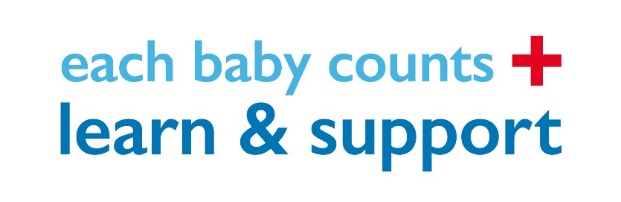 Each Baby Counts Learn & Support Example Key Messages for Clinical Escalation Interventions
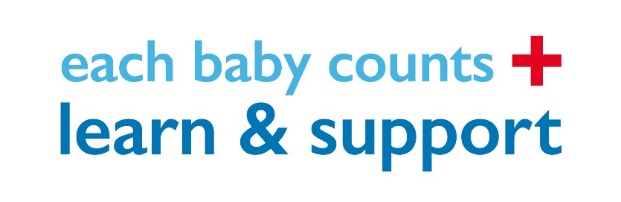 Change ideas and change methodology
[Speaker Notes: The scope of the quality improvement component of the  programme has been narrowed down following the diagnostics and prioritisation stages of the programme.  

The scope therefore is to focus improvement activity in relation to team of the shift, escalation of clinical concerns, effective response to concerns raised and communication.]
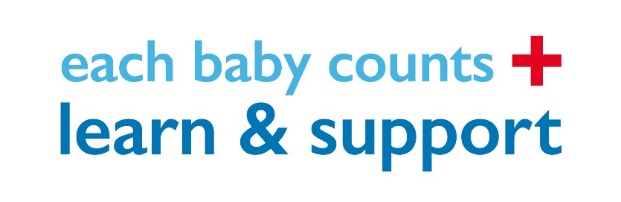 Interventions Developed and Tested Using QI Methodology
TOS
Promoting excellence in team working
AID
Safety critical language
Teach or Treat
Learning conversations
All aim to improve clinical escalation, psychological safety for staff, and provide a structured way of improving communication and behaviour change.
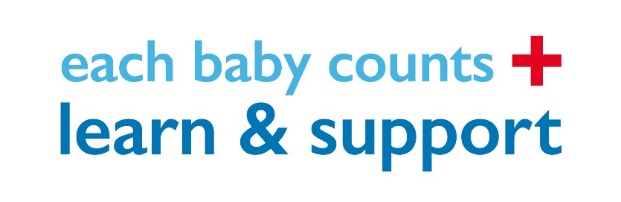 Key Messages – Team of the Shift
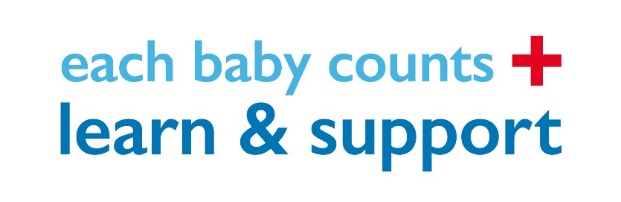 Key Messages – Advice, Inform, Do
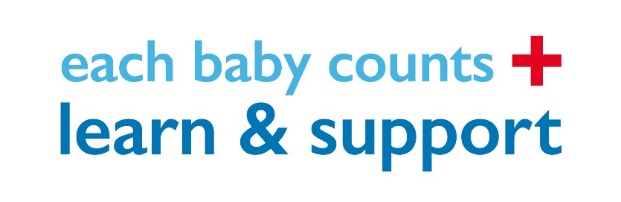 Key Messages – Teach or Treat
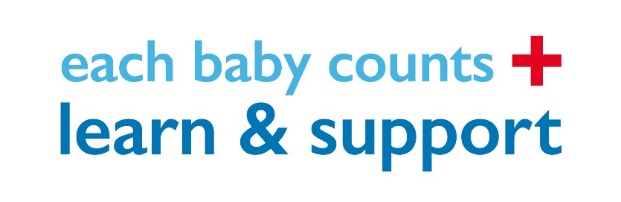 Each Baby Counts Learn & Support Example Infographic Summary
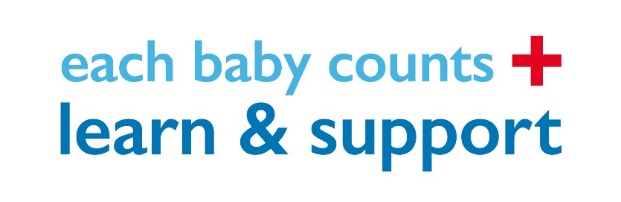 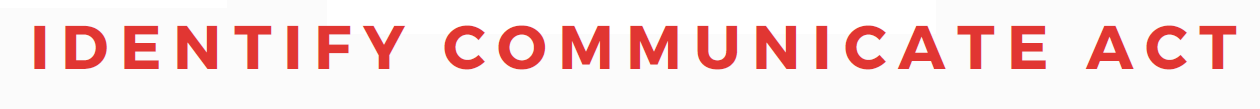 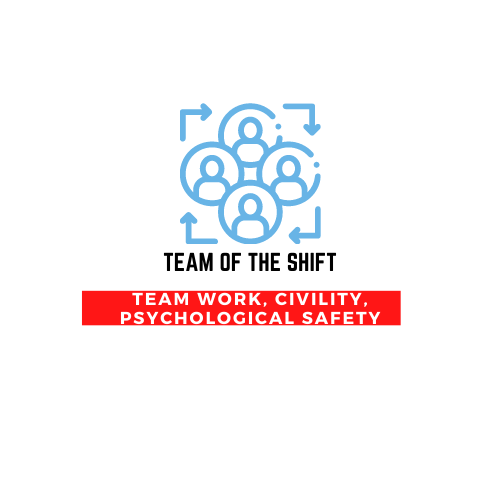 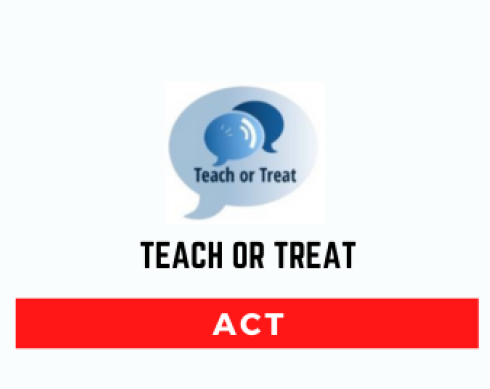 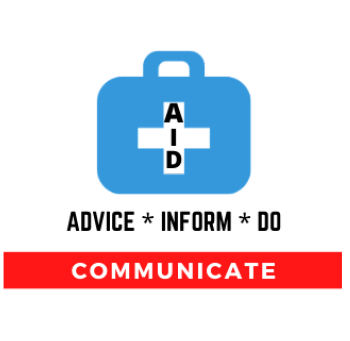 Promoting respectful learning conversations between colleagues. Respond kindly, quickly and appropriately using 

TEACH “Tell me what you think and why, I’ll do the same so we can discuss” 
or 
TREAT “Let’s take action to the clinical escalation”
Team of the shift: Promoting excellence in teamwork. At the start of each shift, ask yourself... 
Do I know everyone on shift today?
Do I know who I'm going to escalate concerns to?
Have I said thank you to a colleague?
Have we celebrated our successes together? 
Have I checked if my colleagues are okay at the beginning and end of each shift?
Make clinical escalation precise and concise using safety critical language to communicate concerns

Begin conversations with: 

“I need Advice”
“I need to Inform”
“I need you to Do”